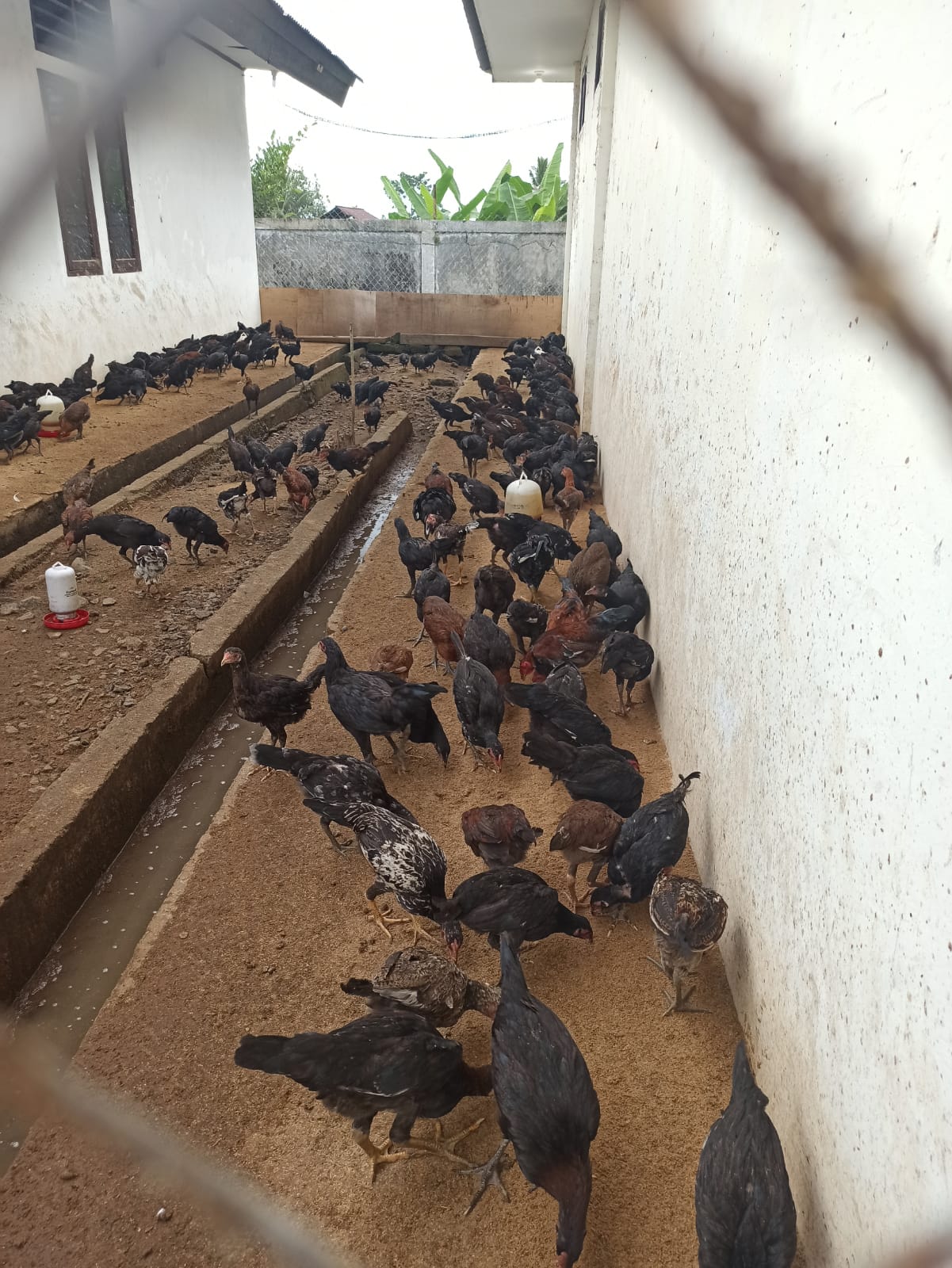 Laporan Kegiatan
Bulan September
PEMELIHARAAN 
AYAM KUB
Kementerian Pertanian
Badan Standardisasi Instrumen Pertanian
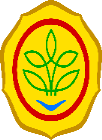 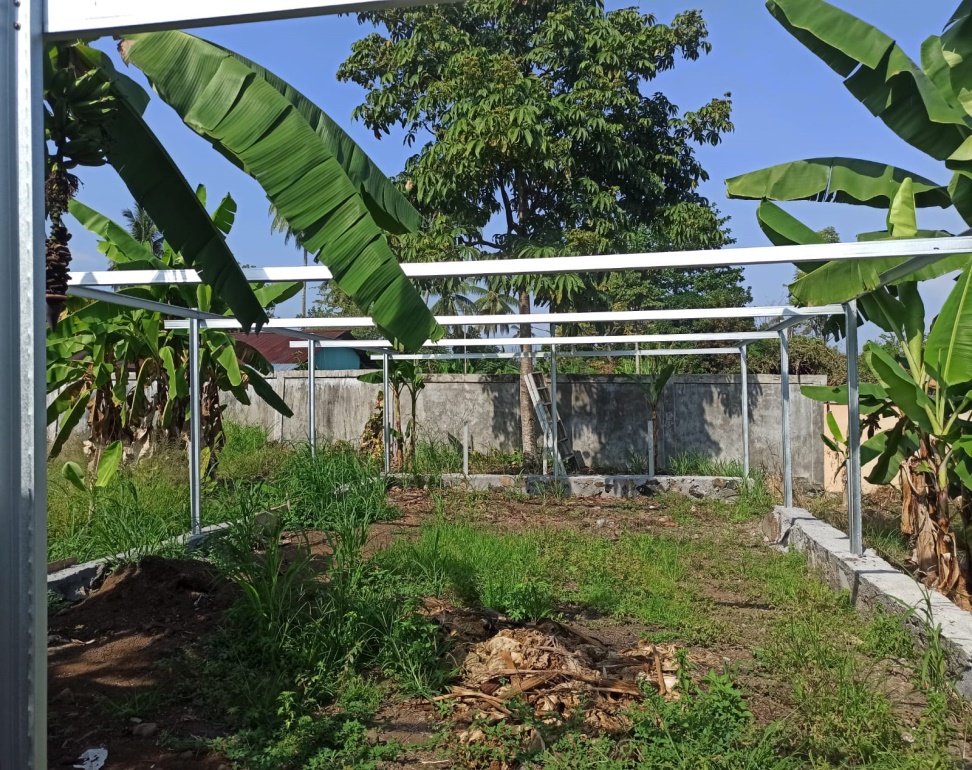 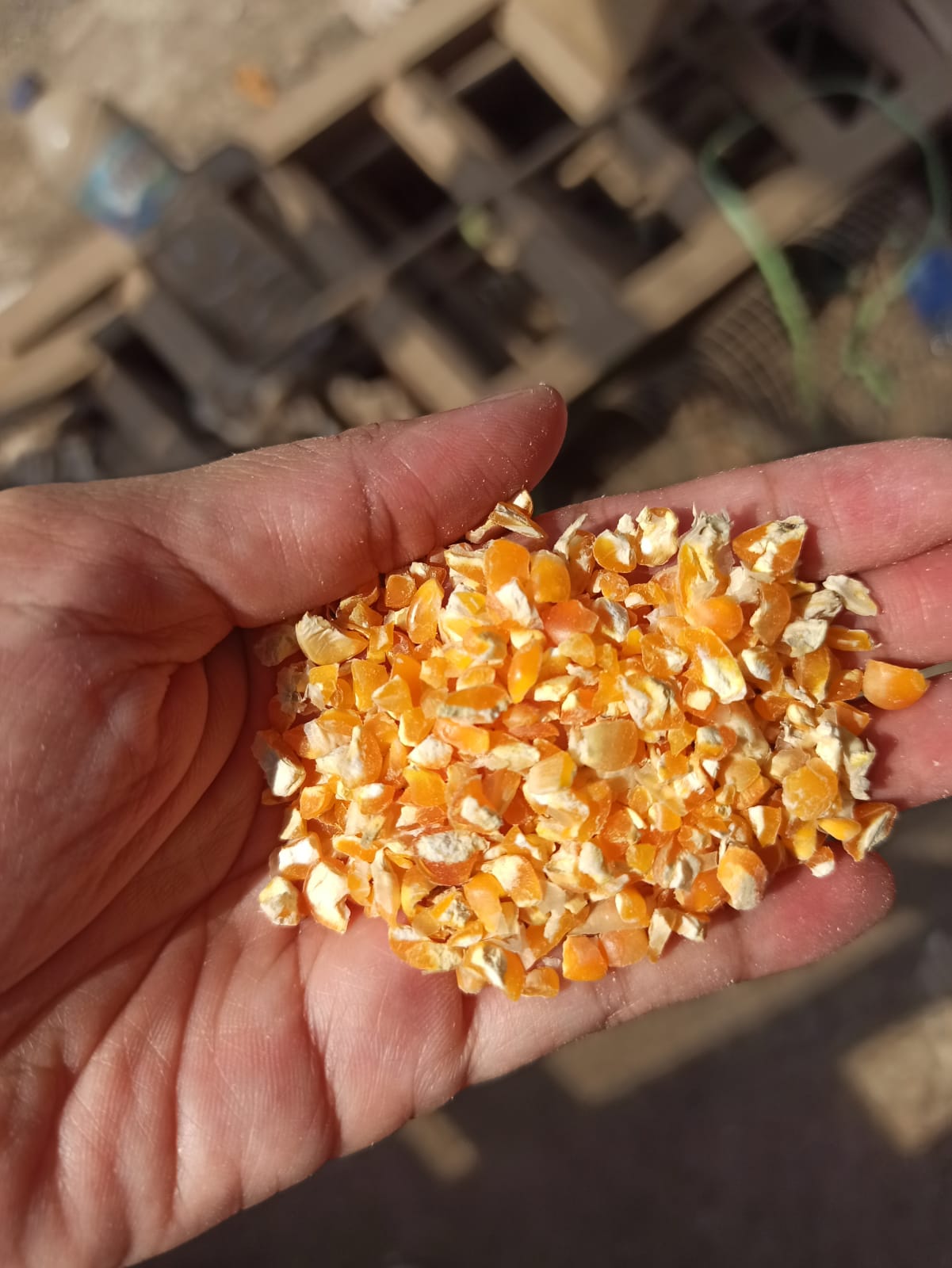